ÀREA DE SERVEIS
A LA INVESTIGACIÓ
 
TFG I – PROJECTE PROFESSIONAL





Esther Fernández Ramos
Tutor: Joan Isidre Badell Guijarro
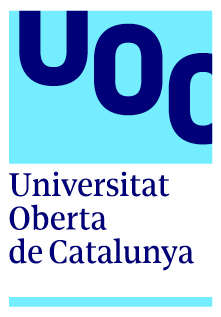 OBJECTE DEL TREBALL
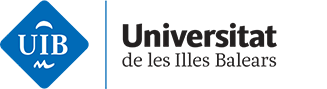 SERVEI DE BIBLIOTECA I DOCUMENTACIÓ (SBD)
2016
2017
ACABA  REESTRUCTURACIÓ
COMENÇA REESTRUCTURACIÓ
ÀREA DE SERVEIS A LA INVESTIGACIÓ I ADQUISICIONS (ASIA)
OBJECTIUS
GENERALS

1- DEFINIR L’ABAST I LES COMPETÈNCIES

2- IDENDIFICAR I ATENDRE LES NECESSITATS REALS DELS USUARIS

3- DEFINIR I DISTRIBUIR LES TASQUES

4- DIFONDRE EL SERVEI

5- ACTUALITZACIÓ I FORMACIÓ
ESPECÍFICS

1- identificar les possibilitats

2- obtenir informació dels usuaris

3- definir l’estructura i les responsabilitats

4- presentar-se als usuaris

5- informació i formació contínua
ÀMBIT D’ACTUACIÓ
ÀREA DE SERVEIS A LA INVESTIGACIÓ I ADQUISICIONS
CAP DE SECCIÓ (FORMACIÓ D’USUARIS I COORDINACIÓ)
PRÉSTEC INTERBIBLIOTECARI
ADQUISICIONS I SUBSCRIPCIONS
INTERCANVIS I DONATIUS
DIALNET
RECOLZAMENT PI
METODOLOGIA I RECOLLIDA DE DADES
ESTADÍSTIQUES


ENQUESTES


COMUNICACIÓ DIRECTA AMB ELS USUARIS
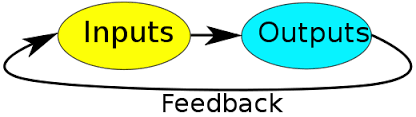 Font de les dades: estadístiques REBIUN
Font: https://en.wikipedia.org/wiki/File:Feedback-loop-general.svg
CALENDARI D’ACTUACIÓ
TFG I
TFG II
RESULTATS
OG 1:	- Una àrea amb tres seccions clarament diferenciades:
		- Adquisicions i Subscripcions
		- Préstec Interbibliotecari 
		- Serveis a la Investigació

OG 2: 	- Un millor coneixement de:
		- les tendències i novetats al nostre àmbit
		- els usuaris (les seves característiques, interessos i necessitats)
	- Un millor contacte amb l’Oficina de Suport a la Recerca

OG 3:	- Una distribució coherent de la feina i eines per millorar la comunicació interna

OG 4:	- Creació d’una identitat per l’Àrea i la seva difusió (correu electrònic, cartells…)

OG 5:	- Es posa la informació d’interès a l’abast de tot el personal de l’àrea 
	- Es facilita la formació necessària segons les tasques
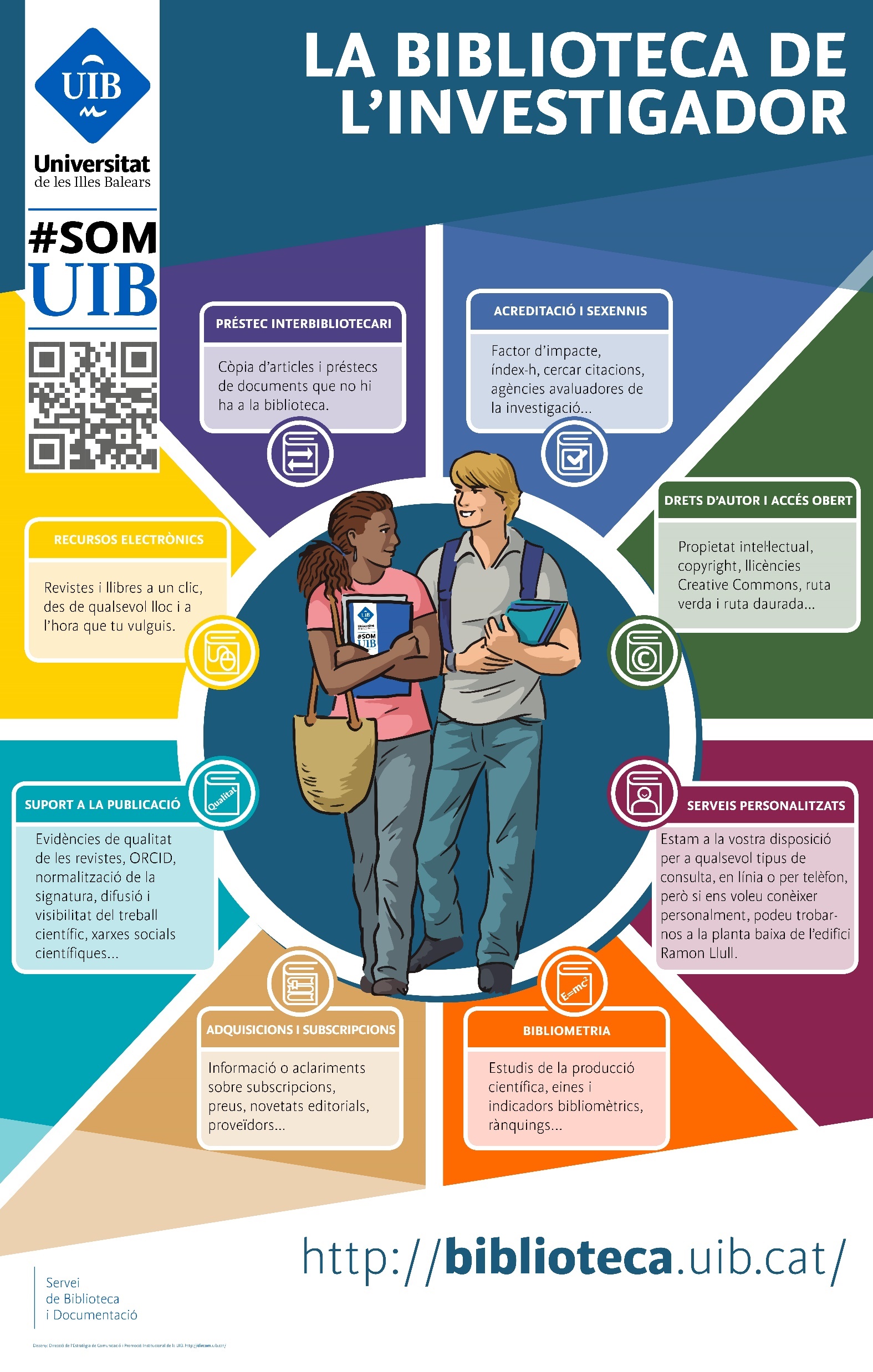 RESULTATS
La secció de Serveis a la Investigació ofereix informació i formació per:
	
	- acreditació i sexennis
	- drets d’autor i accés obert
	- suport a la publicació
	- bibliometria



(Amb una atenció especial a la visibilitat dels professionals i de la UIB.)
VALORACIÓ I CONCLUSIONS FINALS
En aquest moment, alguns dels punts claus pels investigadors són:

1- gran part de la informació és accessible mitjançant mitjans electrònics, que requereixen una actualització constant (administrativa, tecnològica i d’aprenentatge d’ús). 

2- la identitat dels autors ha de ser unívocament determinada, tant per prestigi com per publicar.

3- és impossible tenir disponibles tots els recursos en una mateixa organització, per la qual cosa és indispensable la col·laboració (xarxes, convenis, etc.).

4- els serveis de préstec interbibliotecari són molt apreciats per poder estar informat de les darreres investigacions.
VALORACIÓ I CONCLUSIONS FINALS
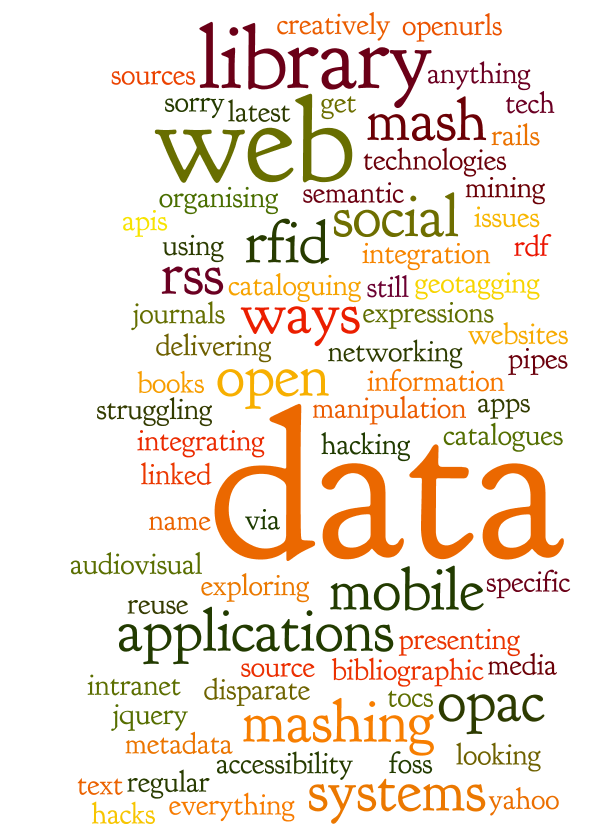 Per poder aconseguir tot això, és indispensable la formació contínua dels professionals, una bona estructura de suport i la voluntat d’ajudar i servir als usuaris de la millor manera possible.
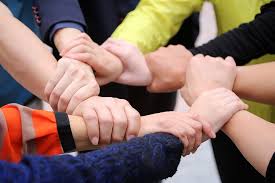 Font: https://www.flickr.com/photos/pstainthorp/5464971022/in/photostream/
Font: https://pixabay.com/es/unidad-cooperaci%C3%B3n-confianza-mano-1917780/
GRÀCIES
ESTHER FERNÁNDEZ RAMOS
2016-2017

efernandezramos@uoc.edu		esther.fernandez@uib.es